МБОУ «Ново-Идинская  средняя общеобразовательная школа

На основании  приказа Управления образования, письма ГКУ «ЦПРК»   о проведении областной  тематической недели в школе прошла  «Неделя добра»

Отв. Педагог-психолог:Дулганова Галина Иннокентьевна
Неделя добра20-26 февраля 2018г
Цель: формирование  позитивного отношения детей и молодежи к окружающей действительности.

Задачи: мотивировать  на проявление доброты и толерантности; способствовать воспитанию духовно-нравственных качеств.
1-й день
Акция «Доброе утро, школа!»
Линейка «Мы вместе создаем наше будущее!»
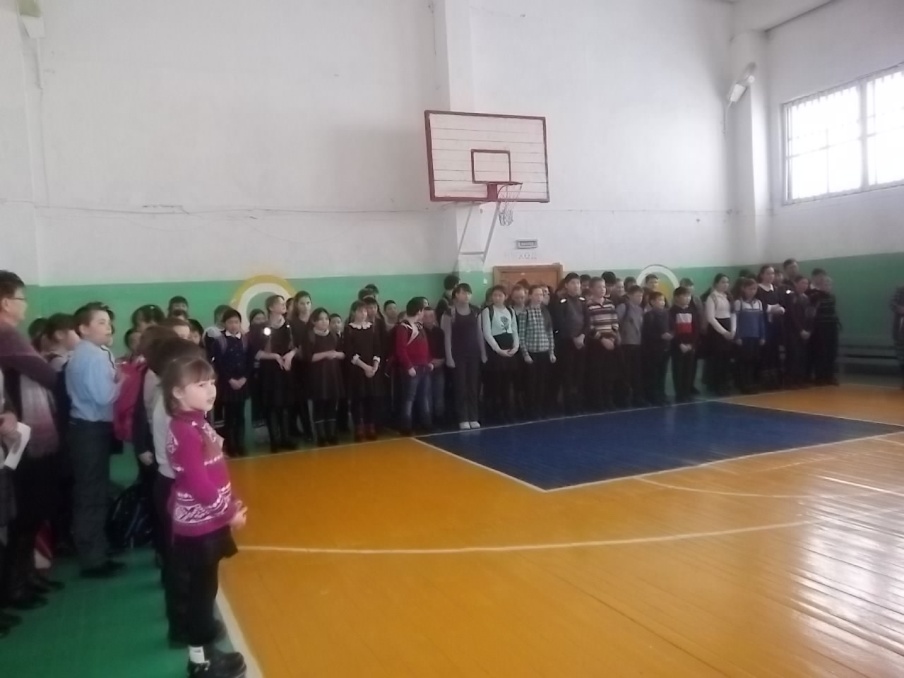 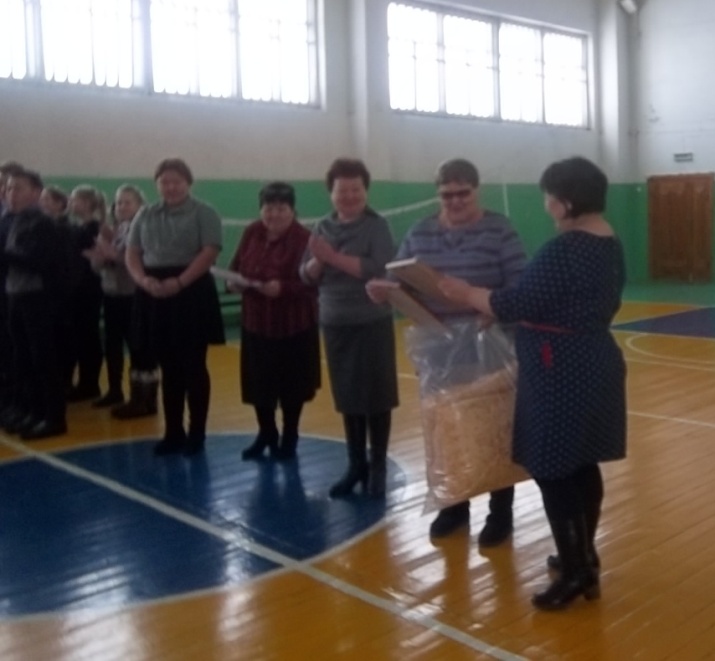 2-й день
Классные часы  по теме «Доброта спасет мир»
Акция «Какое у тебя настроение»
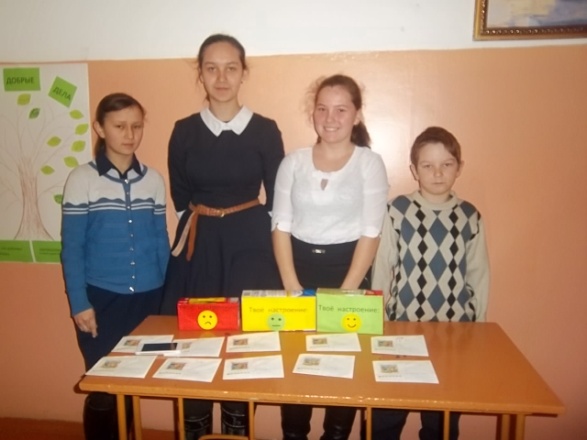 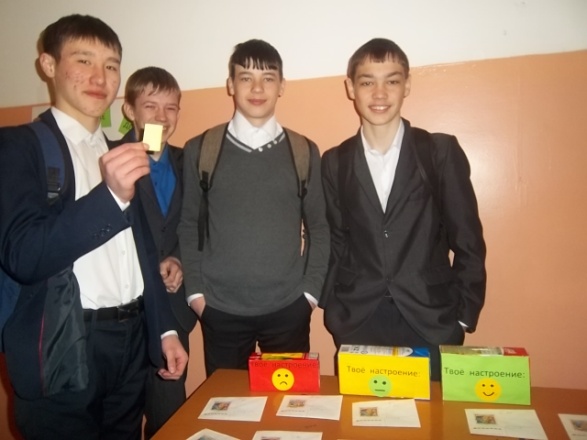 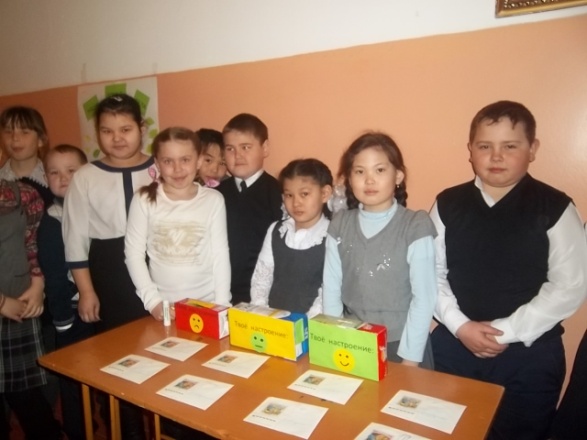 3-й день
Тематическая встреча  «Наши добрые дела»
В школе выросло дерево добрых дел!
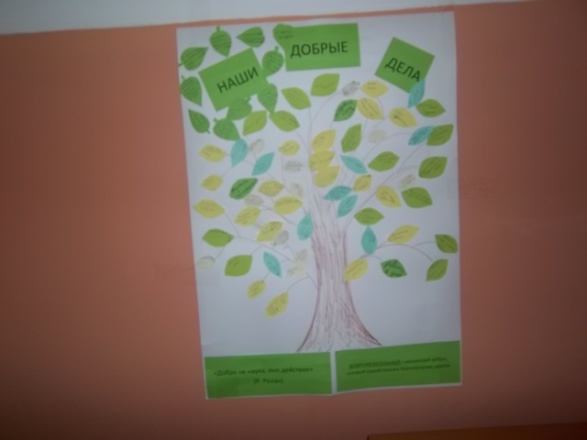 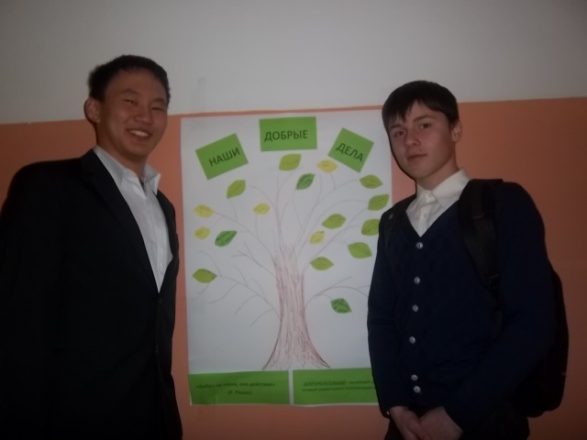 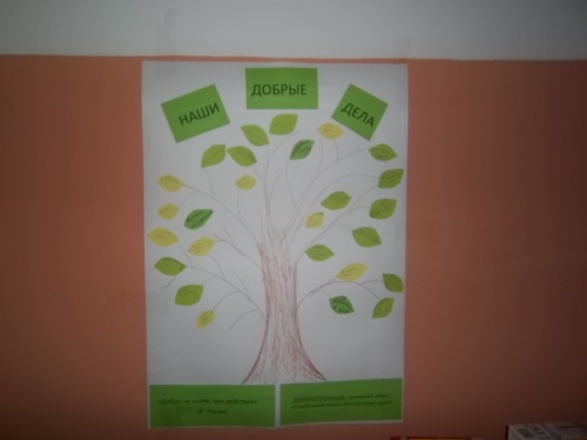 4-й день
Акция «Эстафета добра»
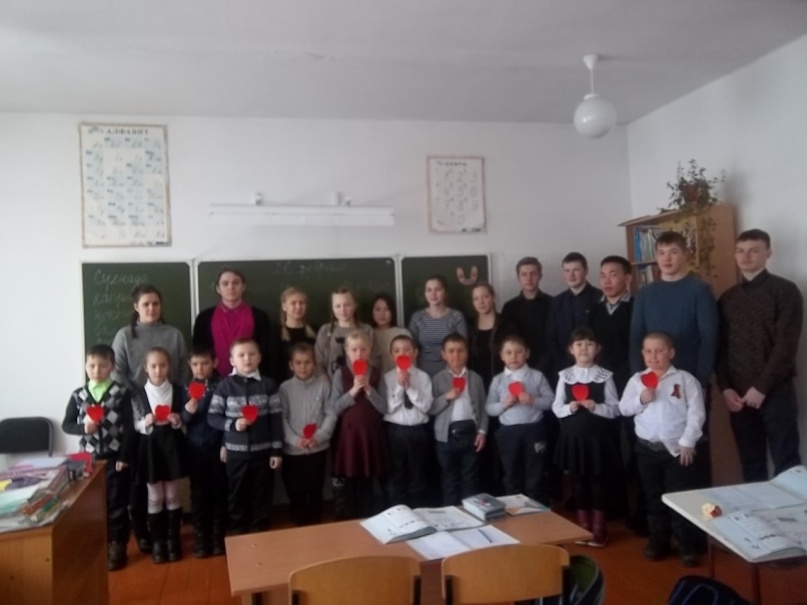 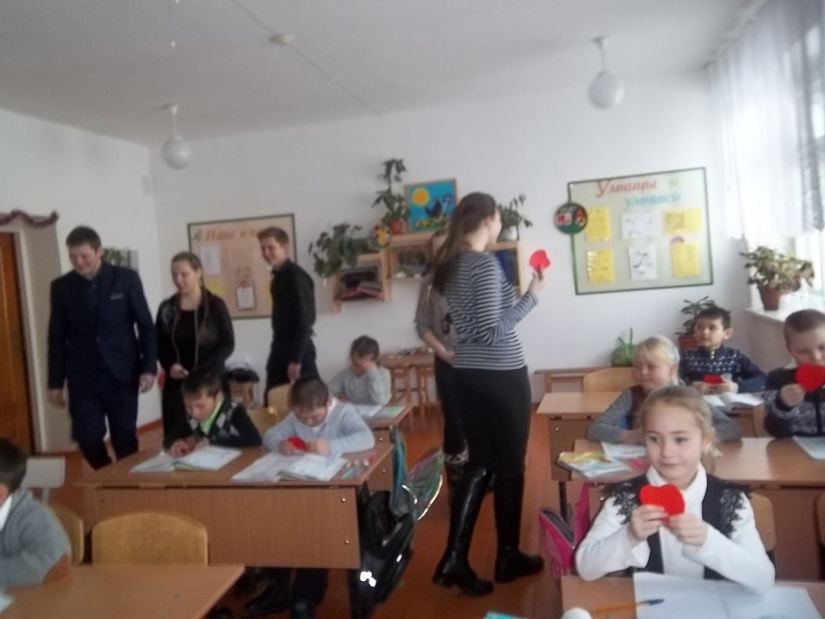 5-й день
Закрытие Недели
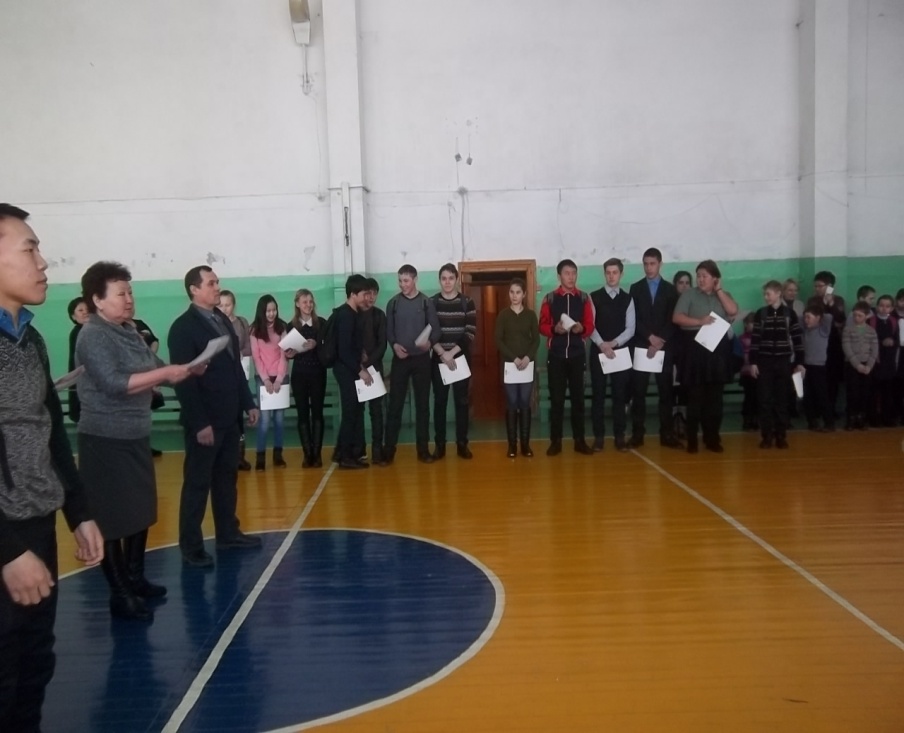 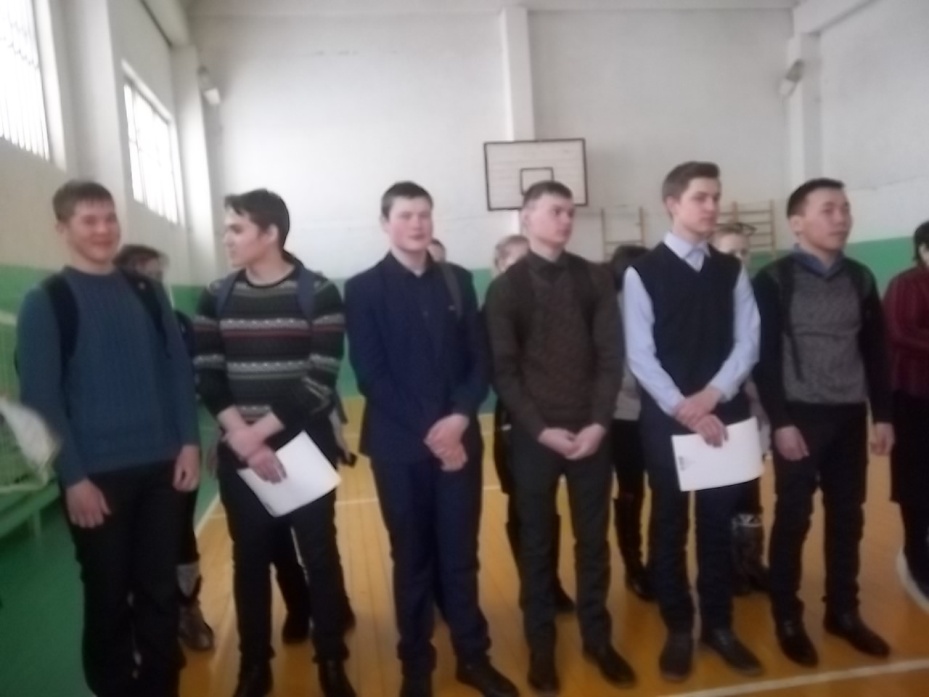 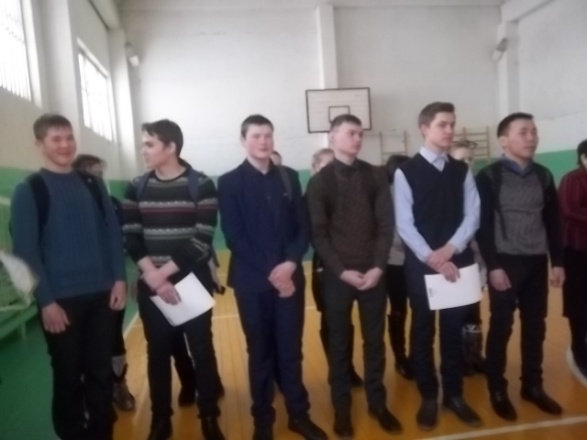